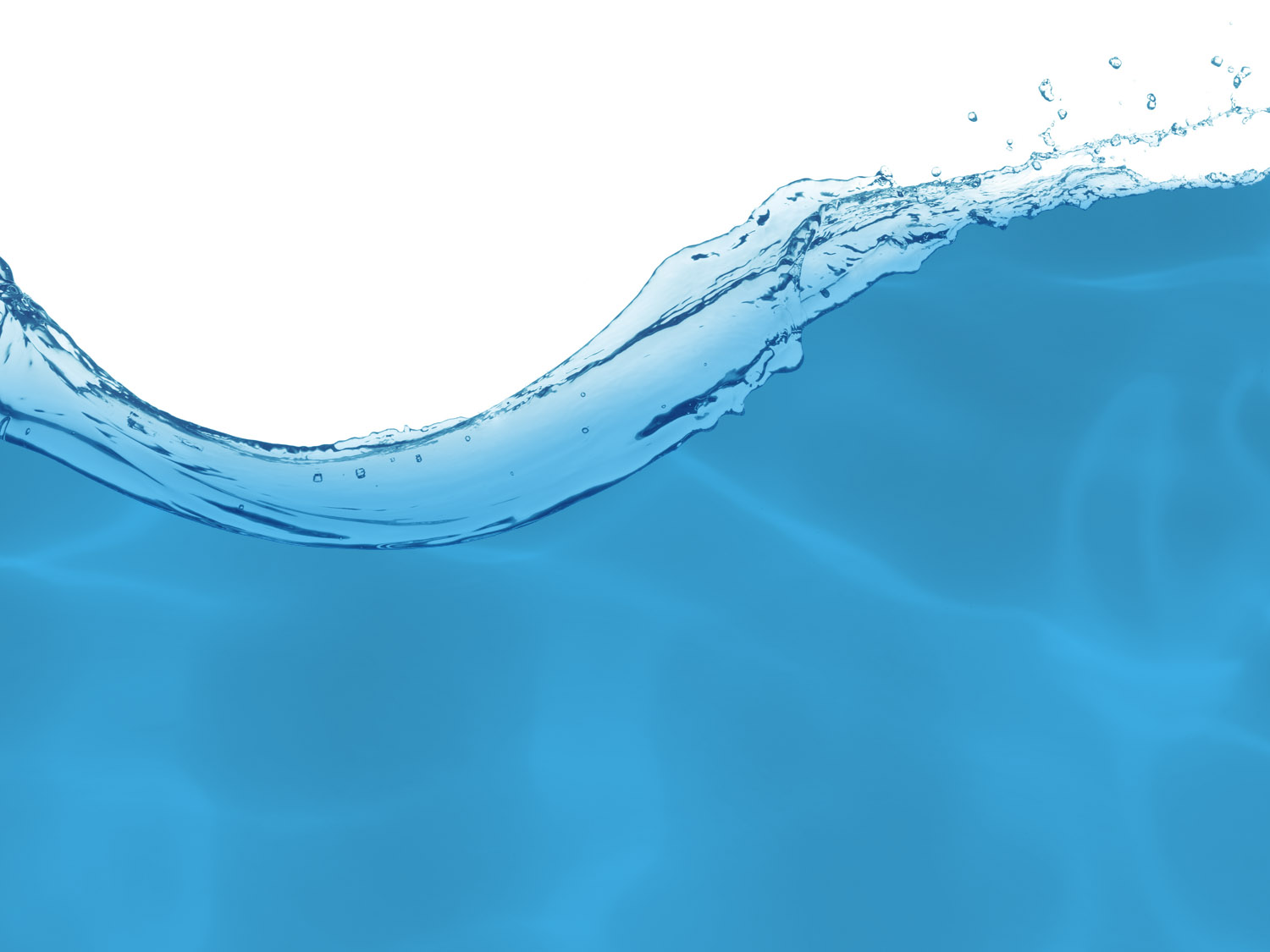 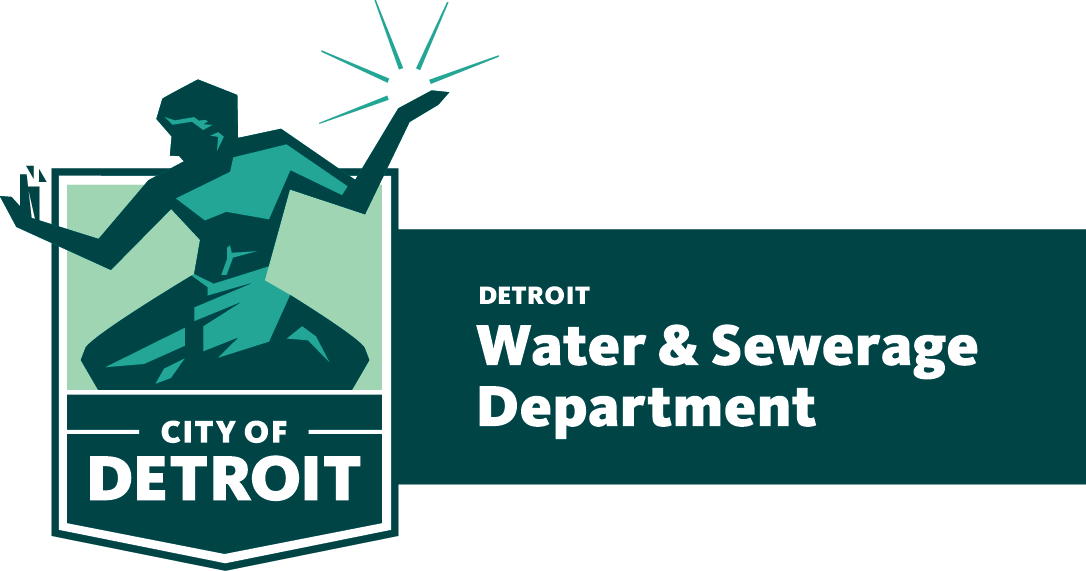 DIRECTOR’S REPORT
July 18, 2018
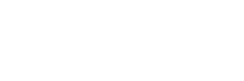 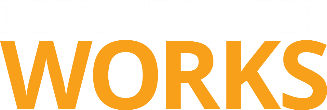 detroitmi.gov/dwsd
1
CONTENTS*
Director’s Message for June 2018	  3

Metrics by Function: 
• Customer Care                                     4 
• Field Services 			  7 
• Finance 			12 
• Legal Services 			15 
• Investigations 			17 
• Human Resources 		19 
• Public Affairs 			23 
• Information Technology 		27
2
DIRECTOR’S MESSAGE TO THE BOARD
The Detroit Water and Sewerage Department (DWSD) is conducting preventativemaintenance pilots in specific areas of the city.
The purpose is to identify potential water main breaks and blind leaks, includingscheduling the repairs if an issue is uncovered in the pilot area.
Work is conducted during 12 a.m. to 6 a.m. to limit disruption to customers.
The first pilot area was Seven Mile to Eight Mile between Five Points and Lahser.
Residents and businesses were notified in advance with a flier placed ontheir front door.

Several construction projects will occur this summer and are currently inprogress to replace water mains and renew the sewer system.
Twenty-three projects scheduled this year, including on West Outer Drive.
Customers notified in advance with a mailed letter as well as a door hanger.
Residents are provided filtered water pitchers as a precautionary measure.
The WS-698 contract includes the opportunity for homes with lead servicelines to have the full line replaced at DWSD’s cost as part of a pilot program,with property owner permission.
The Capital Improvement Program Management Office will begin waterand sewer assessments in July in Brightmoor, Miller Grove, Minock Park,Riverdale and Rosedale Park.

DWSD continues to partner with organizations in the community to reachresidents who face difficulty in maintaining their water service. 
Since January, 2,756 residents have received one-on-one help duringassistance fairs at places of worship and community centers.

The catch basin inspection and cleaning program that launched last year, and is one of the ten points in Mayor Mike Duggan’s neighborhood plan, is full steam ahead after a late spring launch due to weather conditions.
As of May 31, 9.454 catch basins have been inspected and cleaned since the launch last year.
This is a component of the sewer rehabilitation program.
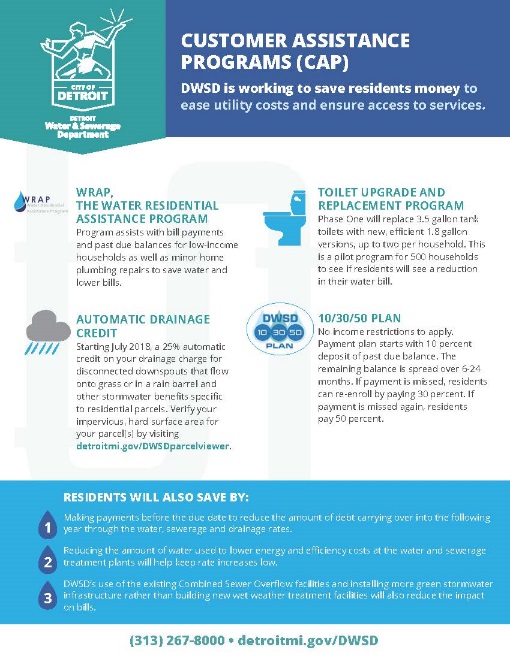 3
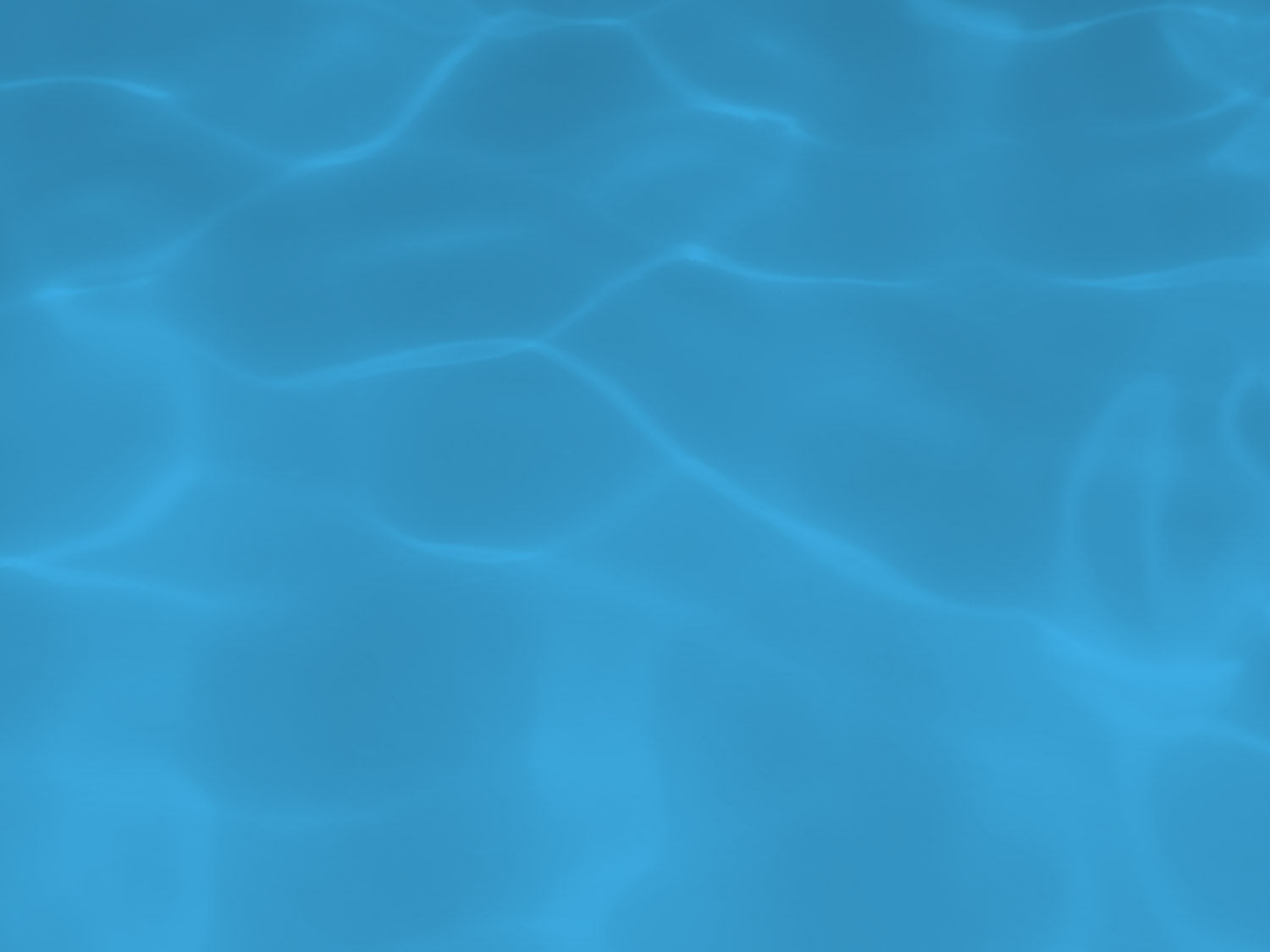 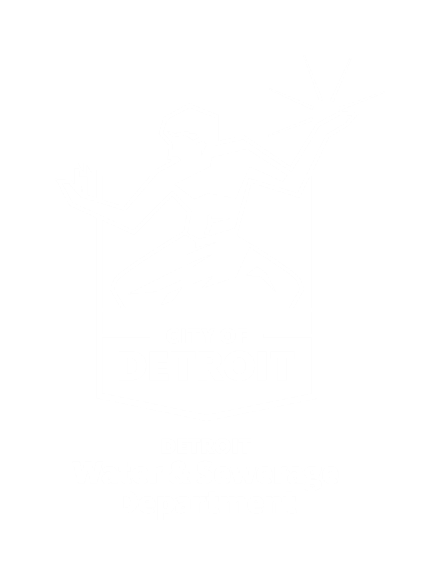 Customer Care
14
CUSTOMER CARE: Account Status
All Customers
Residential Only
Non-Residential Only
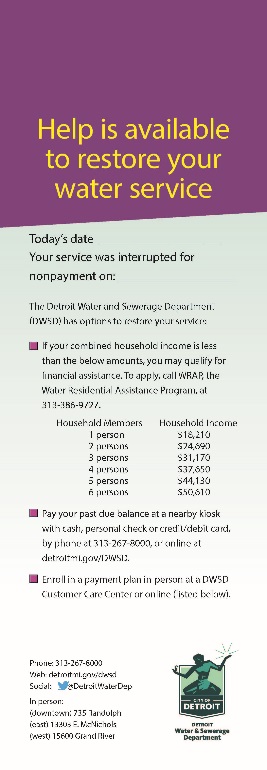 n Active customer accounts in good standing       n Delinquent accounts
DWSD has created an additional customer communication. Residential households that have theirservice interrupted for nonpayment – after receiving three previous notices including the seven-daydoor hanger – are now receiving a door hanger that lists programs available to help them restore theirwater service.

The advertising program to let residents know about the assistance available, through billboards andDDOT bus posters, that began in April will continue through August. The week of June 18, DWSD’s newradio commercial informs Detroiters about the change to the drainage charge and this summer’sconstruction projects to rehabilitate the water and sewer system.
5
CUSTOMER CARE: Transactions
Number of Transactions
Millions of Dollars
Payment Transactions by Type
Total Customer Visits for May 2018

4,370
Main Office
4,727
Eastside
10,289
Westside
Revenue Collected by Type
6
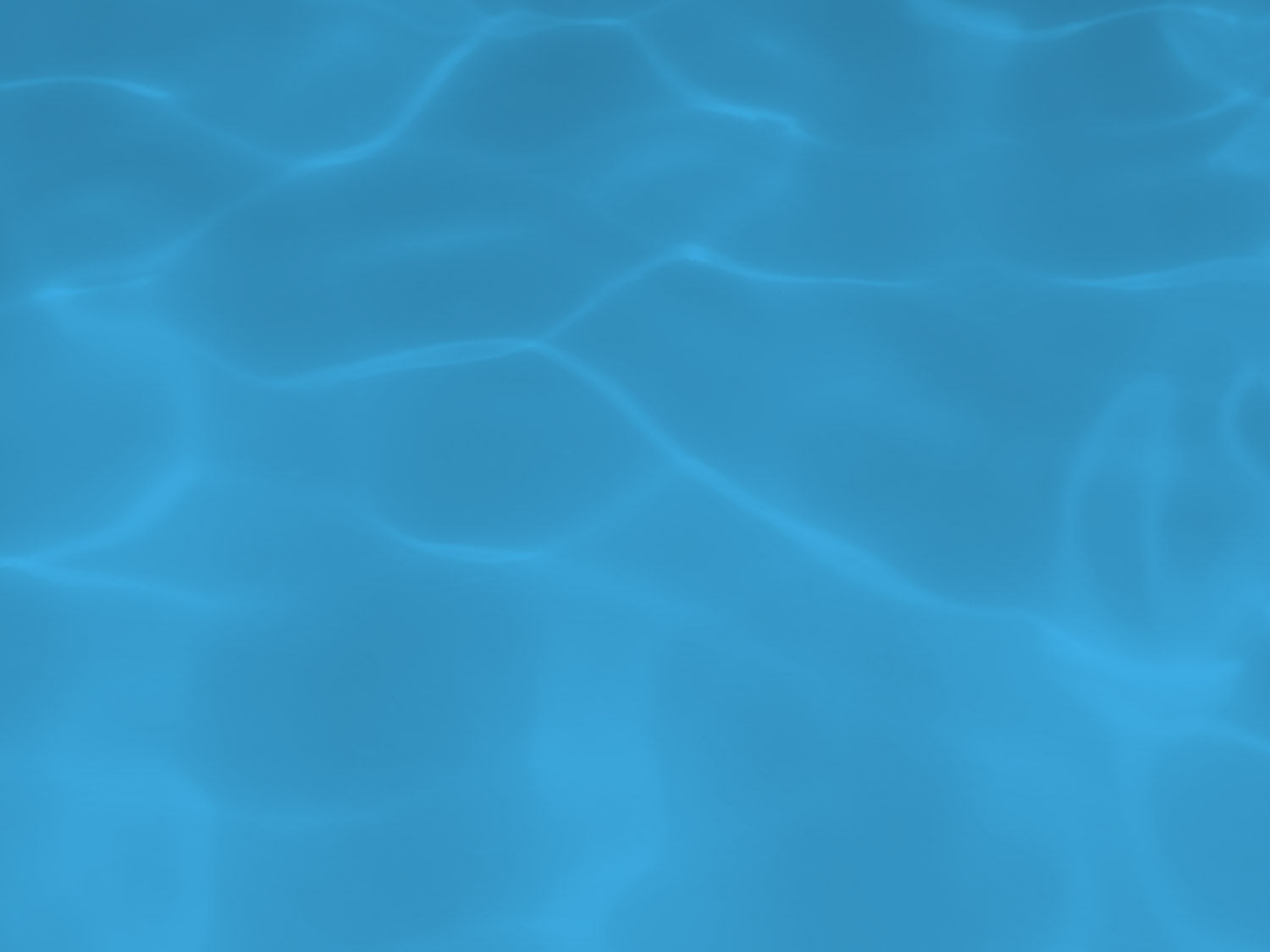 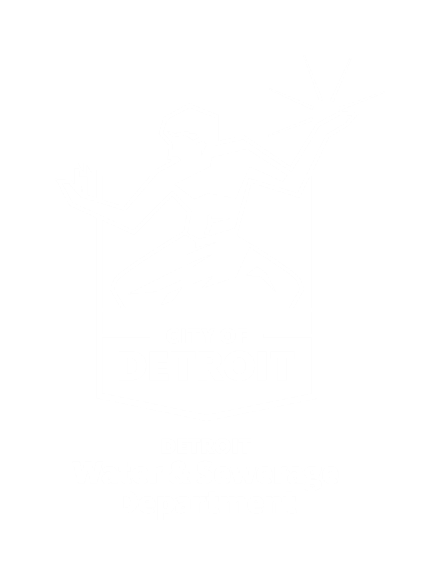 Field Services
14
FIELD SERVICES: Fire Hydrant Maintenance
n Operating Fire Hydrants        n Operating Hydrants with Issues        n Non-Operating Hydrants
The Detroit Fire Department uses a mobile collector app whereby firefighters report on the status of each hydrant. This data integrates into DWSD’s work order system.
8
FIELD SERVICES: Running Water
n Reported by Customers               n Resolved within Two Days
Running water reports include water flowing on a street, issues at vacant properties and calls by residents who see gushing or flowing water that is out of the ordinary.
9
FIELD SERVICES: Water Main Breaks
n Reported by Customers               n Resolved within Four Days
DWSD has a service level agreement with contractors to have reported water main breaks repaired within four days.
10
FIELD SERVICES: Catch Basin Inspection & Cleaning
The catch basin inspections and cleaning had a late start in 2018 due to weather, equipment maintenance and two large rainstorms which had DWSD crews re-assigned to water-in-the-basement complaints for two weeks at a time.
11
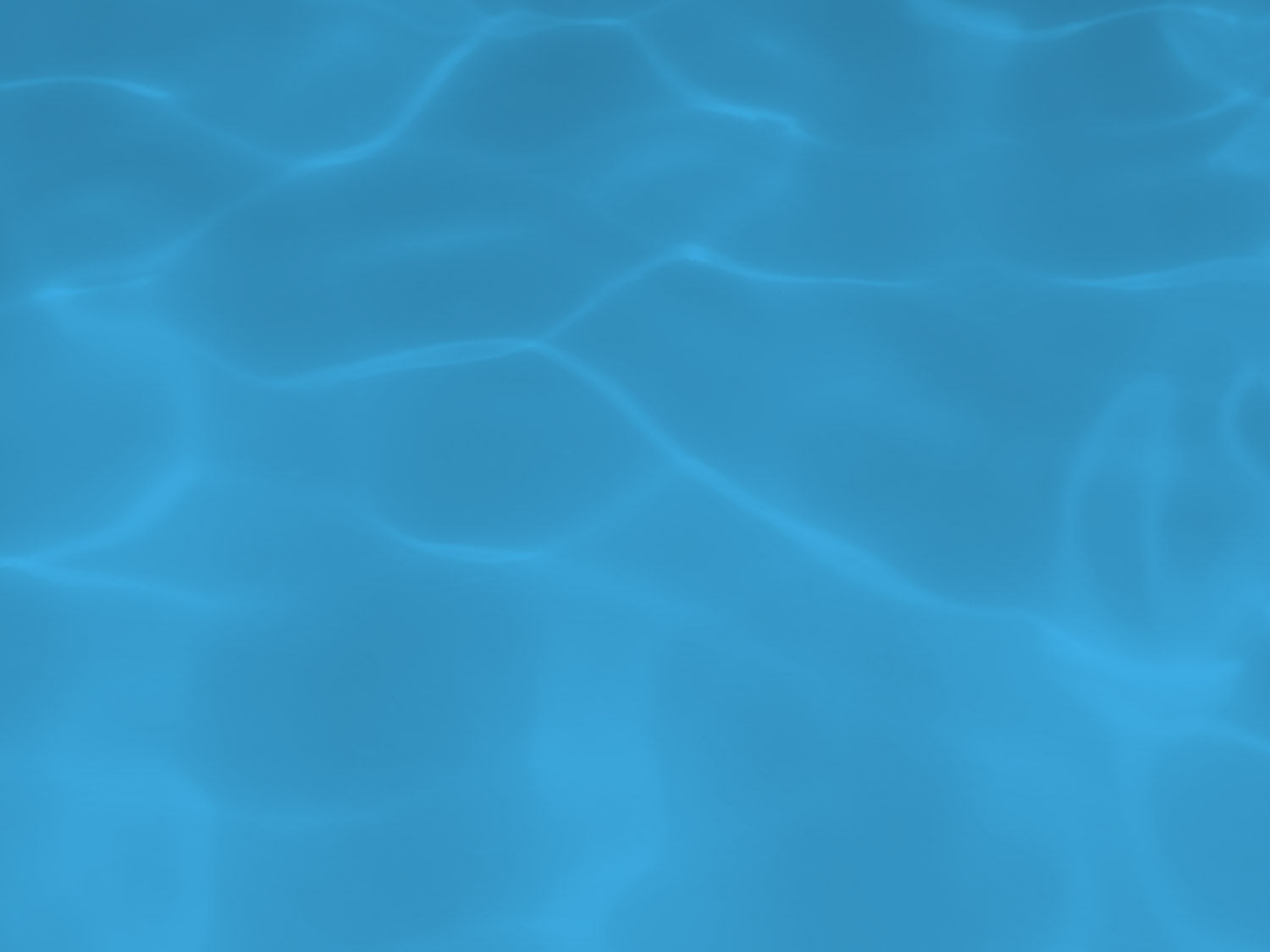 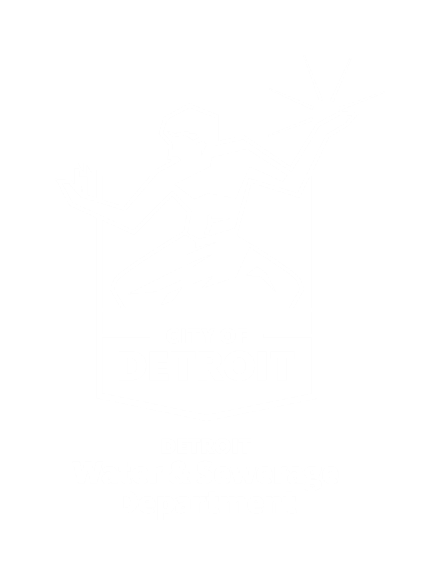 Finance
14
FINANCE: Bill Collection Rate
Water Service Collection Rate          Sewer Service Collection Rate
Every percentage increase in the collection rate above 80 percent is an additional $4 million which can be applied to the maintenance and rehabilitation of the water and sewer infrastructure.

The data in the chart is based upon the 330-360 day collection rate.
13
FINANCE: Cash Balance
$99,676,554
Water cash balance as ofApril 30, 2018

$59,900,548
Sewer cash balance as ofApril 30, 2018
As of April 30, 2018, DWSD had 134.23 days of cash on hand. The target is 100 days.
14
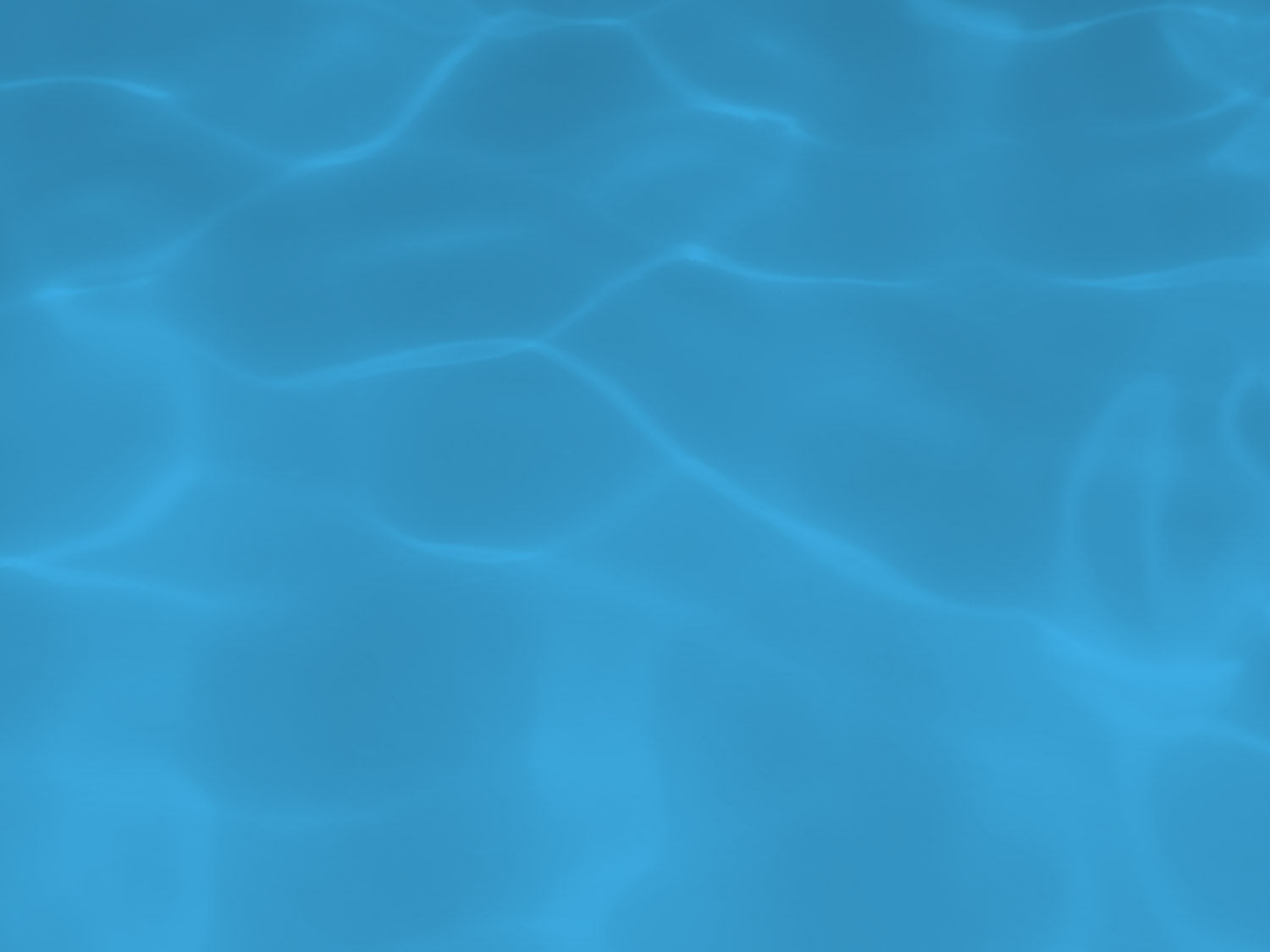 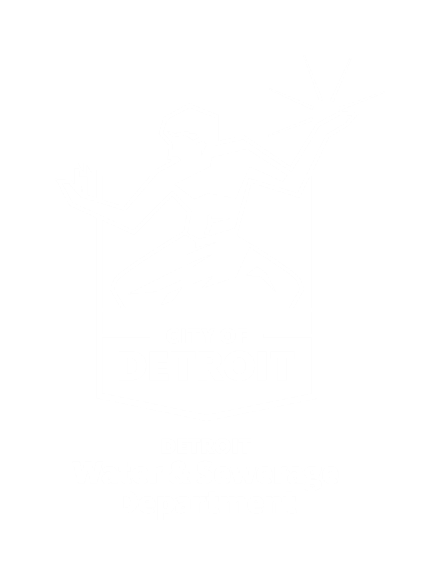 Legal Services
14
LEGAL: Claims, Hearings and Cases
16
Property damage claims

0
Basement backupdamage claims appeals
16
Dispute hearings

8
Number of casesDWSD prevailed
17
Cases handled byin-house staff

5
Cases handled byoutside counsel
$102,358
Amount in propertydamage claims

$0
Basement backup damage claim appeals

$102,358Total claims inApril 2018
$14,889
Amount in dispute

$4,157
Credited to customers based on hearing outcomes

$10,732
Owed to DWSD after hearings
DWSD uses a mix of in-house and contracted legal counsel to handle damage claims, civil action for commercial delinquencies and lawsuits filed against the department.
Customers who have disputes for their bill may request a hearing at the City of Detroit Department of Appeals and Hearings. The cases are heard by an administrative hearing officer.
16
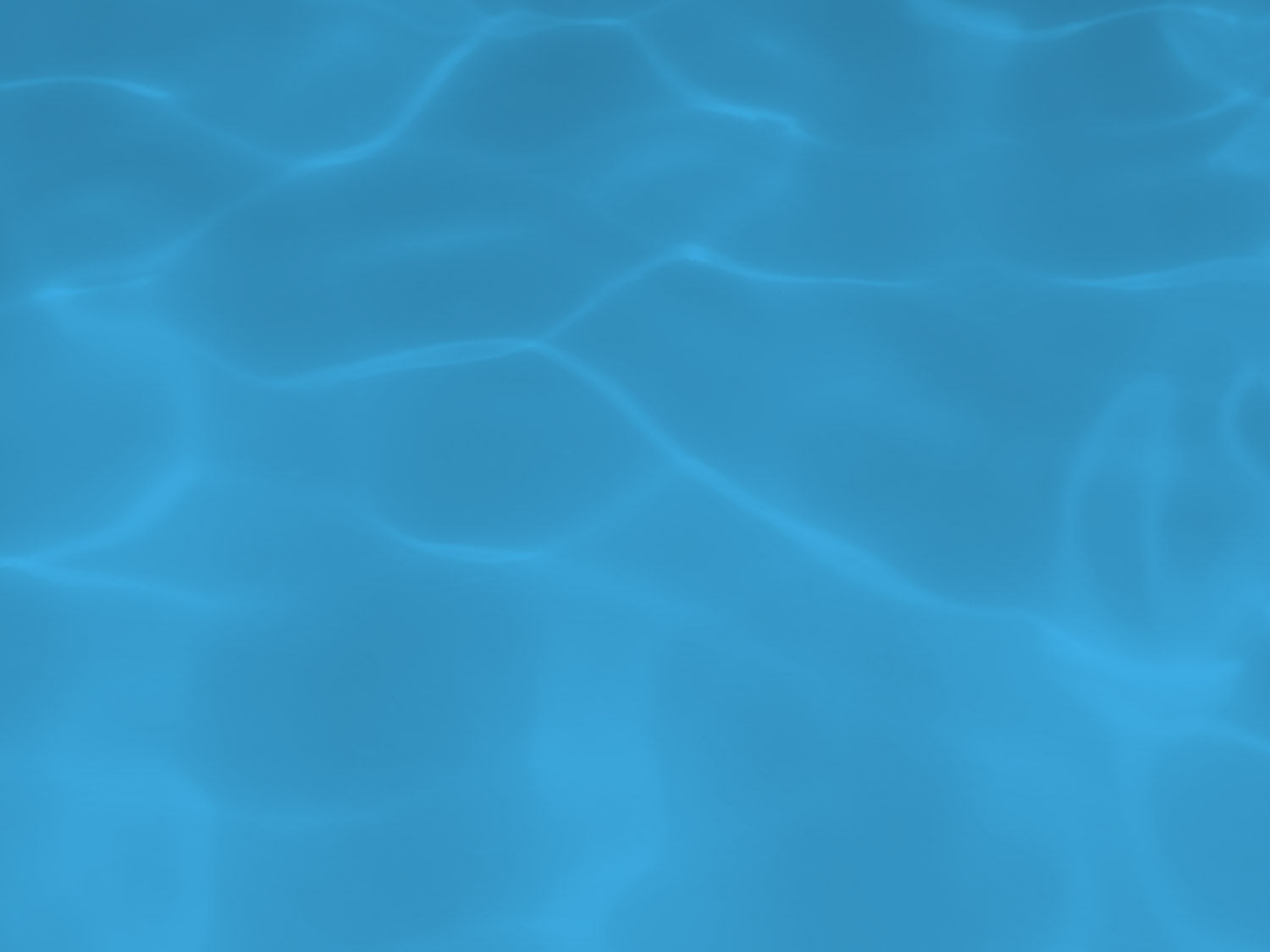 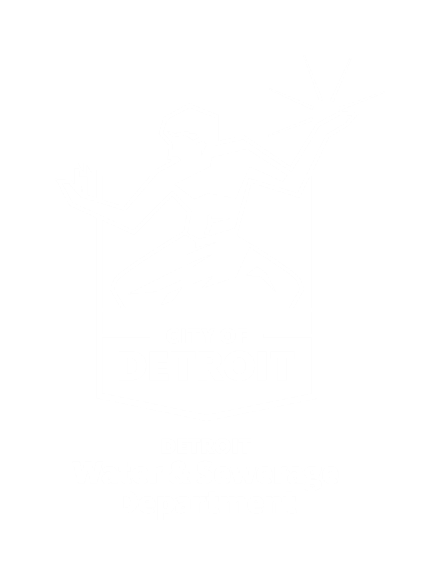 Investigations
16
INVESTIGATIONS: Results
822
(74 per month, on average]
Property addresses investigated for delinquency, possible meter tampering and no meter.
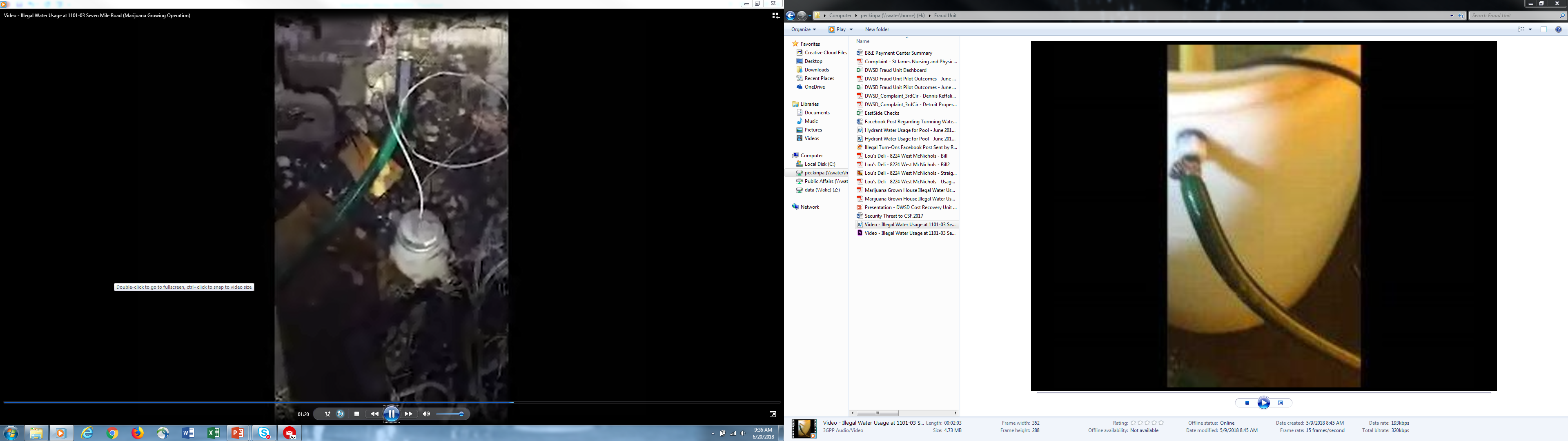 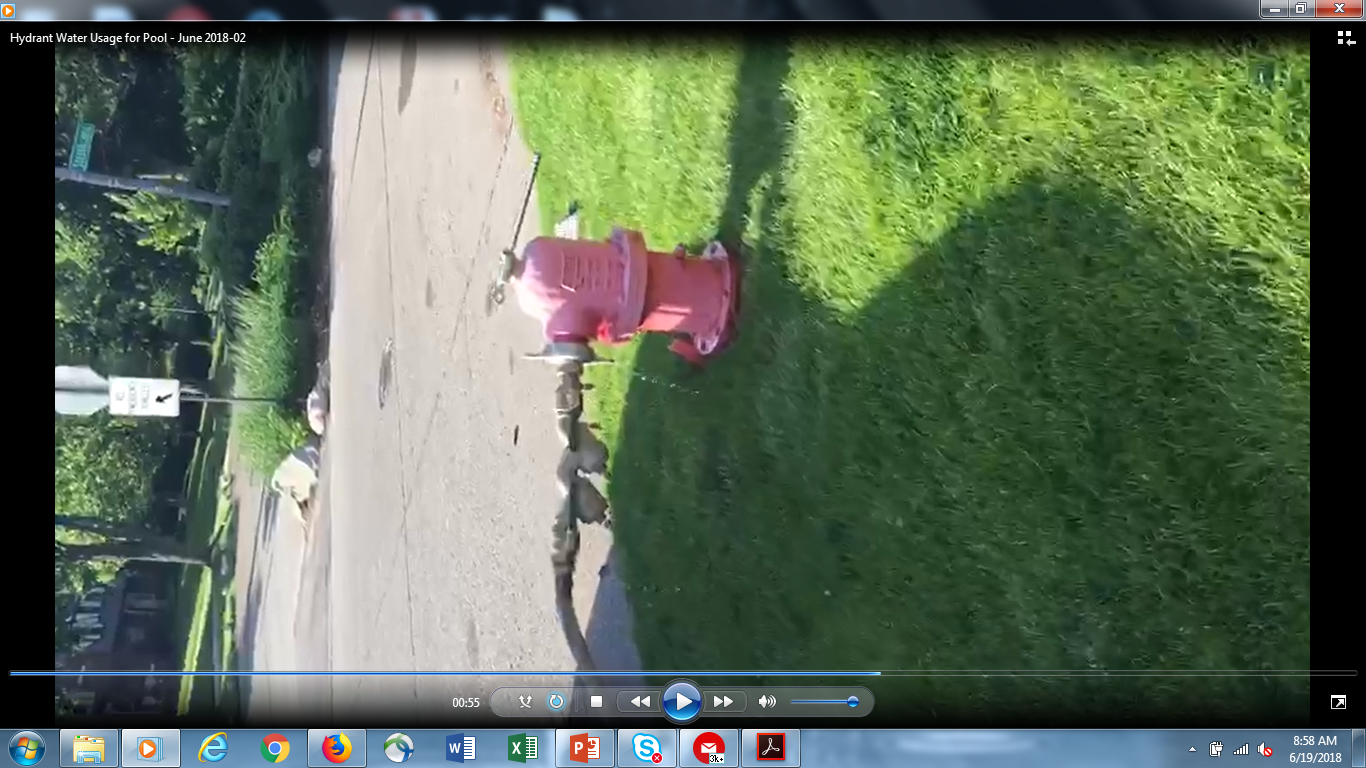 $4,331,204
Money owed to DWSD
Water theft
Unauthorized fire hydrant usage
The DWSD Revenue Recovery Unit, in collaboration with customer service/billing, has identified more than $4 million in services owed by primarily commercial customers. They uncovered severe delinquencies, non-working meters, unauthorized use of fire hydrants, tampering with the meters, or connected to the city’s water main without a meter or permit. The team works closely with the DWSD collections and legal staff.
18
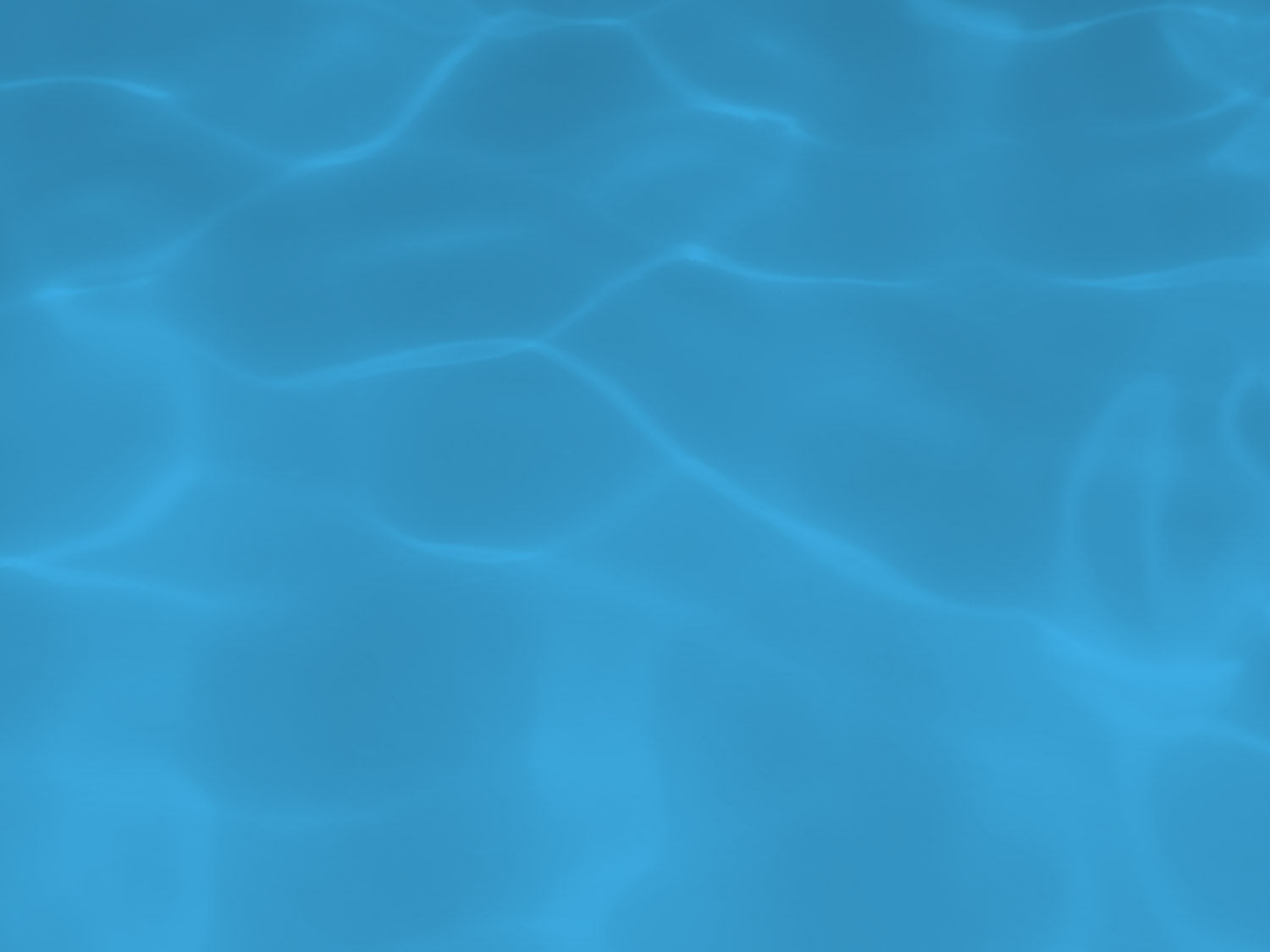 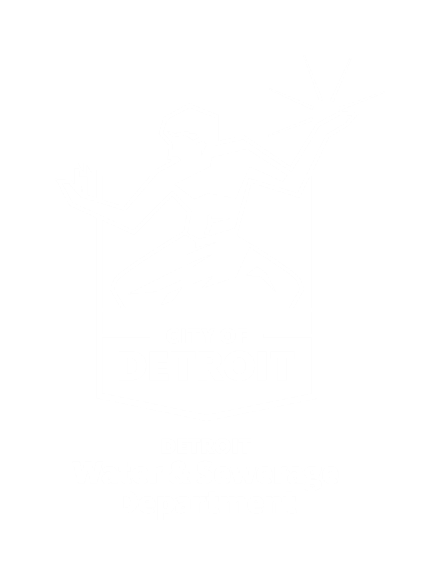 Human Resources
18
HUMAN RESOURCES: Detroit Residents and Hiring
Fifty-eight percent of the total DWSD workforce lives in Detroit. Eight new hires in May 2018.

Leadership development training was conducted for all managers and supervisors. There were a total of 39 participants in new training courses that included workplace sensitivity.
20
HUMAN RESOURCES: Retirement Eligible
Total Eligible
for
Retirement
DWSD
Employees
25+ Years of
Service
60+ Years Old
60+ Years Old &
10 or More Yearsof Service
21
HUMAN RESOURCES: Family Medical Leave Act
Timeframe Request
Applications
22
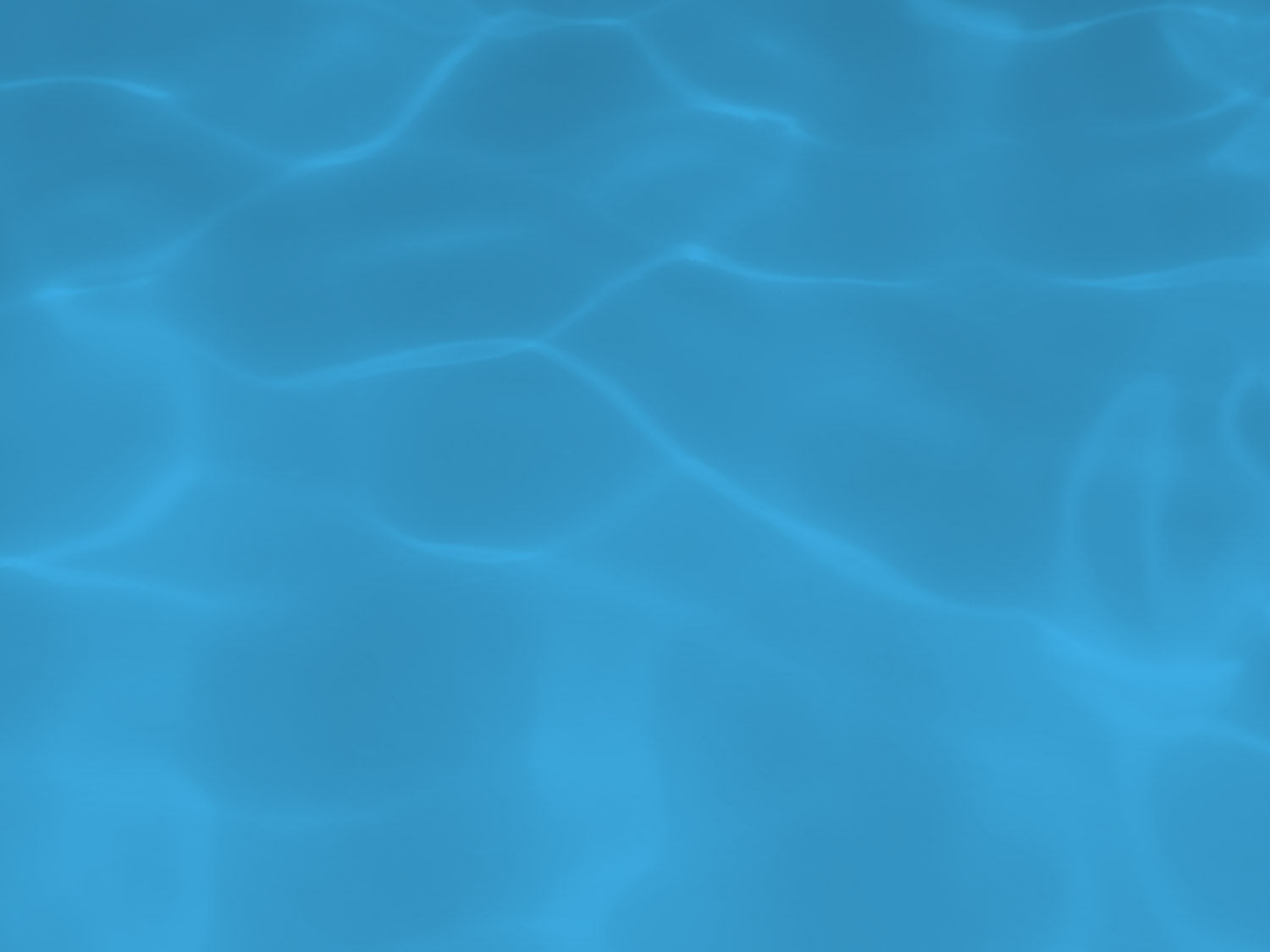 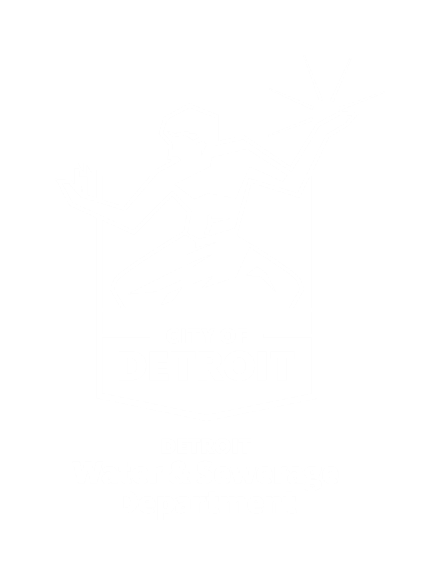 Public Affairs
21
PUBLIC AFFAIRS: Good News
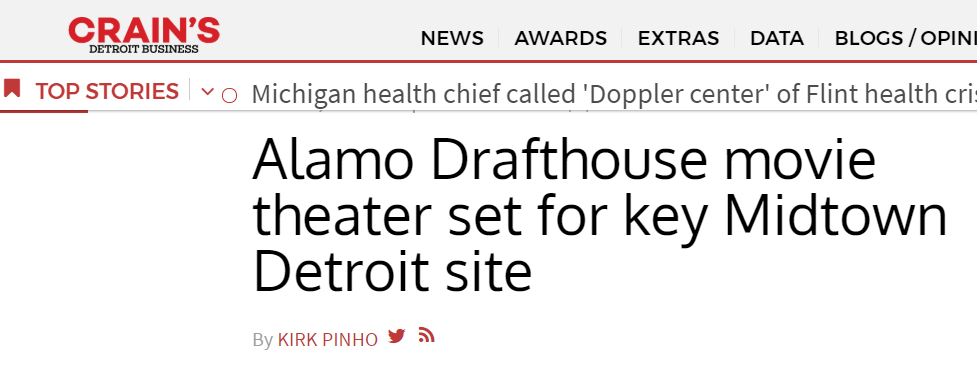 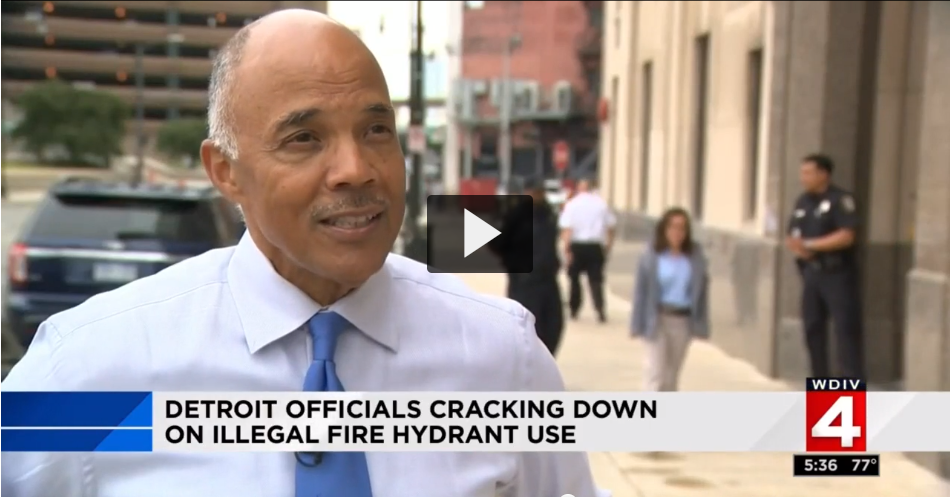 This month, the team garnered 3 positive news stories – and met the fiscal year 2018 goal! The stories included plans to open a Midtown movie theater, due to the selling of DWSD’s property, illegal usage of fire hydrants and lead service lines replacements. 

PLEASE NOTE: For this metric, news stories are only counted once per topic, not by the number of media outlets picking up the story.
24
PUBLIC AFFAIRS: Positive vs. Negative News Stories
DWSD News Coverage: June 1 – June 30, 2018
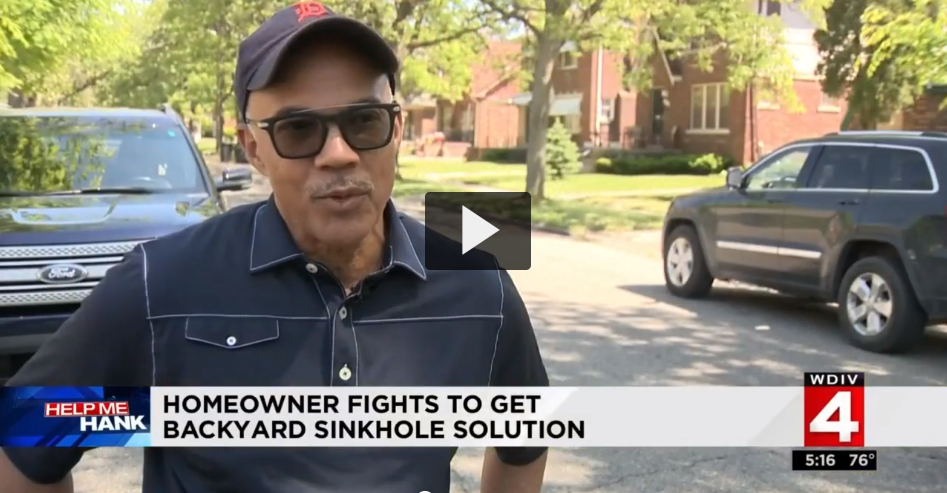 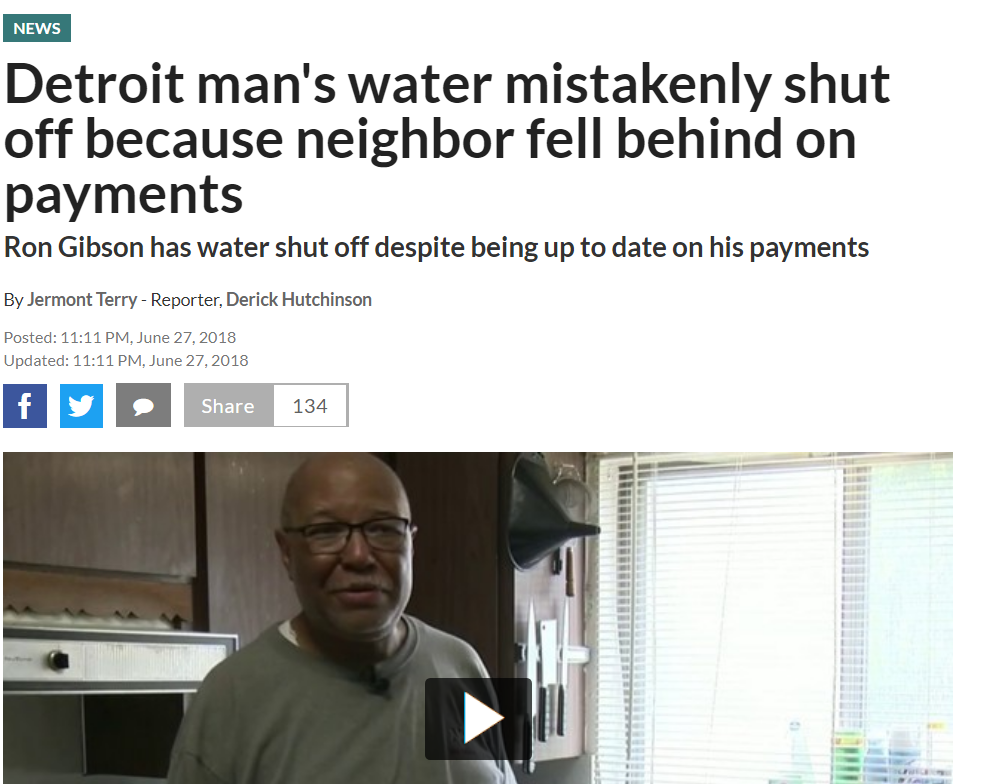 This month the DWSD Public Affairs team saw a total of 49 media stories. The majority of the coverage was on DWSD’s service interruptions. Please note that even though the story was about service interruptions, it may have been counted as a  neutral story if DWSD was able to provide a quote and factual information. Of the 49 stories, 7 were broadcast, 36 were print/online and 6 were radio.
PLEASE NOTE: For this metric, each story/interview published or aired is counted.
25
PUBLIC AFFAIRS: Social Media Activity
4,255
Engagement on Facebook
6,834
Total Followers on Facebook
164
New Facebook Followers
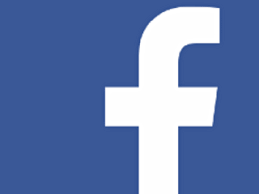 1,306
Total Followers on Twitter
294
Engagement on Twitter
17
New Twitter Followers
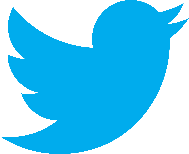 991
Total Followers on Instagram
8
New Instagram Followers
N/A
Engagement on Instagram
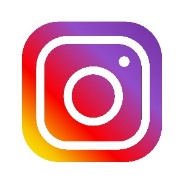 The DWSD Public Affairs team gained 189 new followers on social media in June 2018, bringing the total number of followers to 9,131. In addition to the metrics above, Facebook saw a total of 652,000 impressions and 5,955 link clicks. The top performing post on Facebook was on June 13 about the Alamo Drafthouse movie theater coming to Detroit, through the sell of DWSD’s property. On this post alone, there were 37,100 impressions, 110 comments and 875 reactions. The top performing Twitter post was the most recent Water Quality report (56,100 impressions, 39 responses and 36 retweets.).
26
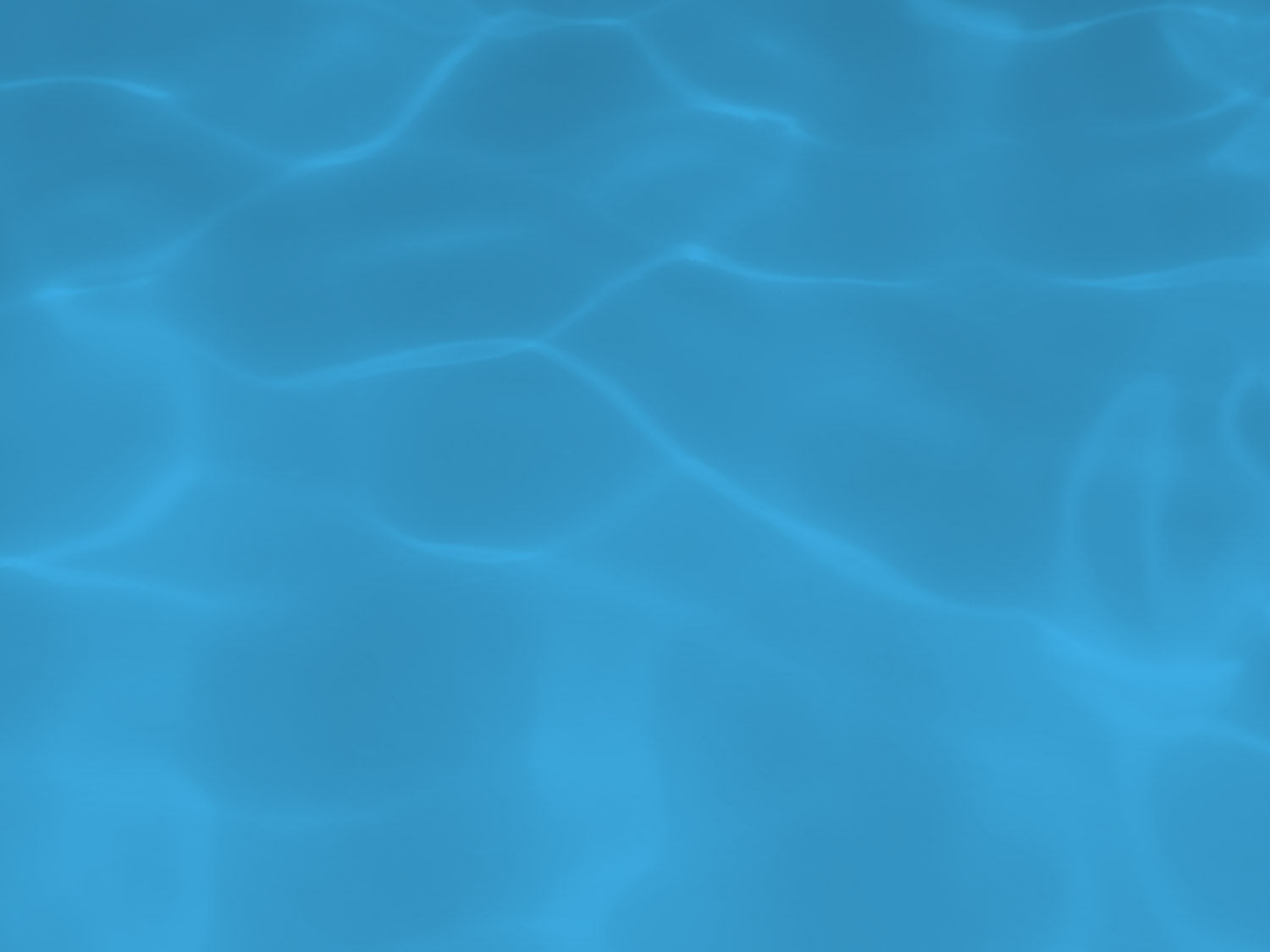 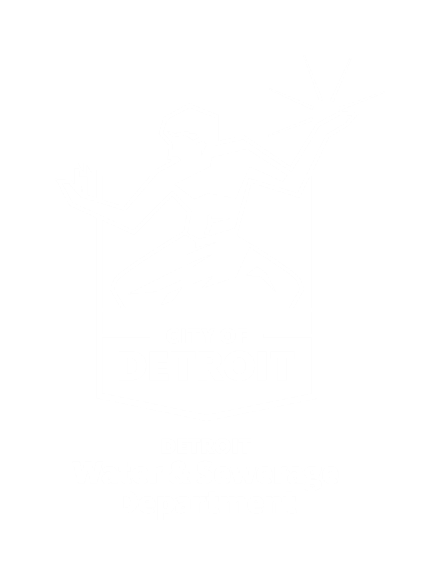 Information Technology
21
IT: Customer Service, Field Services and        Finance Software Availability
In May, outages temporarily for a short period of time impacted access to customer data. This did not affect billing, and customer transactions attempted during the outage were able to be processed by the customer shortly thereafter.
28